uzależnienia
nikotynizm
Nikotyna
Podczas palenia tytoniu obecna w dymnie nikotyna jest wchłaniana do krwi.
Związek ten nie tylko silnie uzależnia, lecz także działa szkodliwie na nasz organizm.
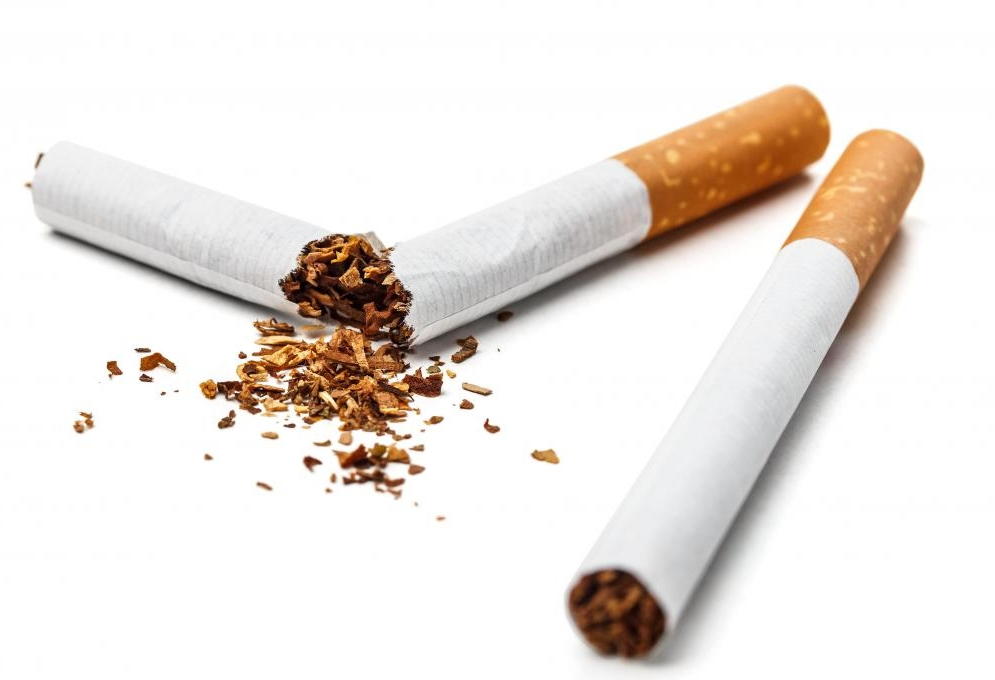 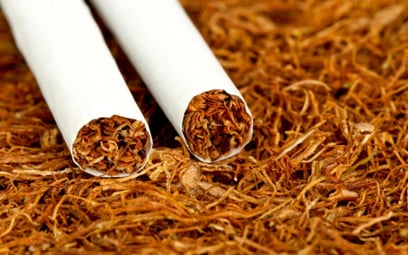 E-papierosy
Stosuje się w nich płyny zawierające nikotynę oraz wiele innych substancji bardzo niebezpiecznych dla organizmu w tym kilka rakotwórczych
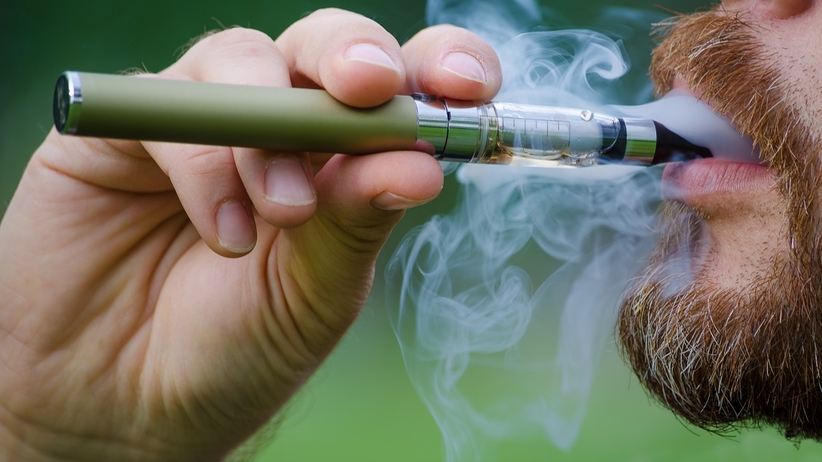 Palenie bierne
Palenie tytoniu w miejscach publicznych jest prawie zabronione, ponieważ naraża osoby nie palące na palenie bierne, czyli wdychanie dymu tytoniowego obecnego w powietrzu.
Może to prowadzić do tych samych chorób które dotykają palaczy
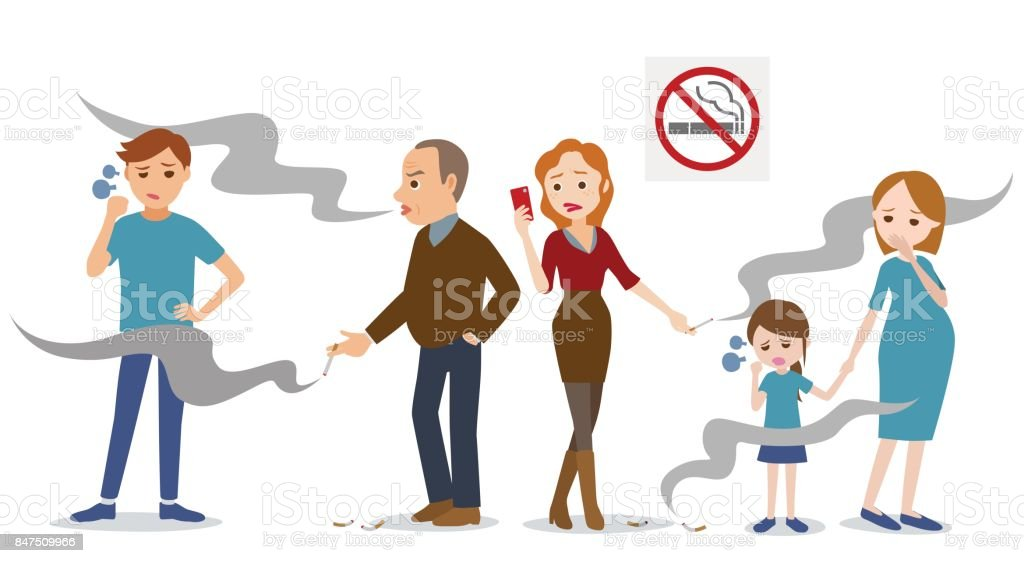 Choroby spowodowane przez palenie
przewlekłe zapalenie oskrzeli,
raka płuc,
rak języka, 
rak jamy ustnej,
astmę oskrzelową,
gruźlicę.
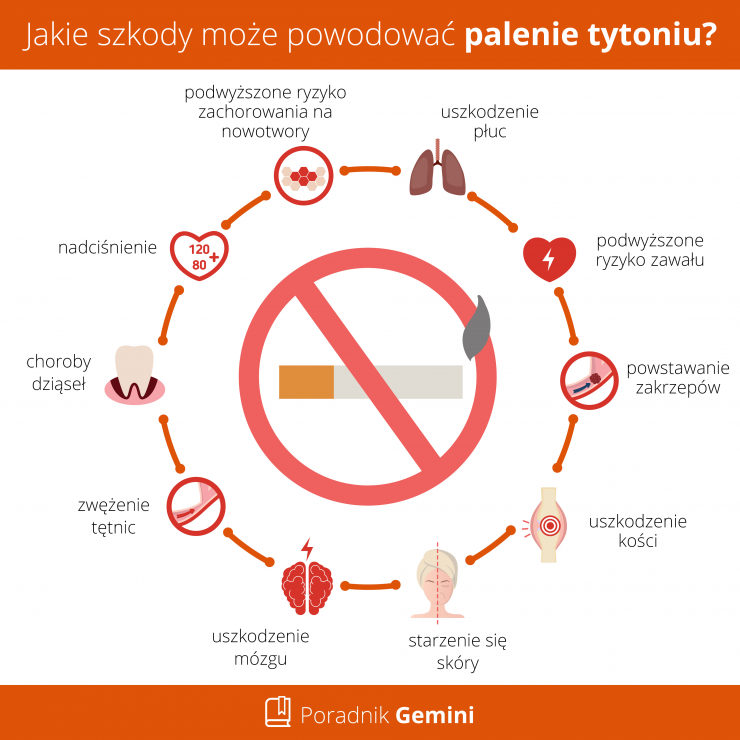 Dziękuje za uwagę
Dorota paliwoda